라이브러리 설치하기
WiFi 시리얼 보드 활용가이드
김영준
헬로앱스 (www.helloapps.co.kr)
1
라이브러리 설치하기
2
아두이노용 라이브러리 다운로드
http://helloapps.co.kr/iot 페이지 접속
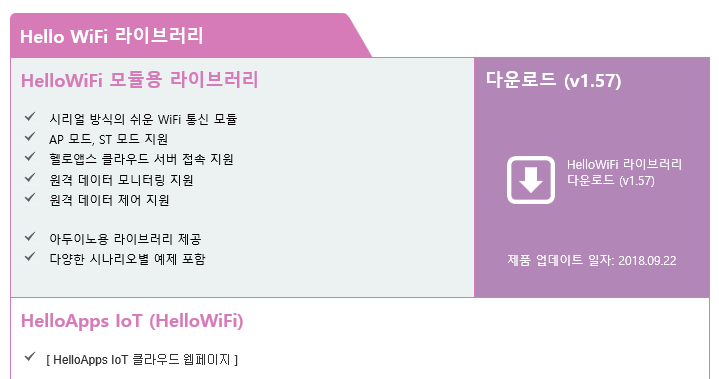 3
압축 풀기 및 폴더 복사하기
다운로드 받은 파일의 압축을 해제한다.



압축이 해제된 폴더를 아래의 경로로 복사한다.
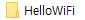 폴더 복사
내 PC -> 문서 -> Arduino -> libraries
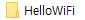 4